Духовно-нравственное воспитание личности                                                                                на исторических и культурных традициях малой Родины                                               в рамках ОРКСЭ
Подготовил учитель ОРКСЭ 
МБОУ СОШ №1 г.Ессентуки
 Земленухина О.В.
«Без памяти – нет истории,
Без истории – нет культуры,
Без культуры – нет духовности,
Без духовности – нет воспитания,
Без воспитания – нет Человека, 
Без человека – нет народа».
Владимир Абрамович Караковский
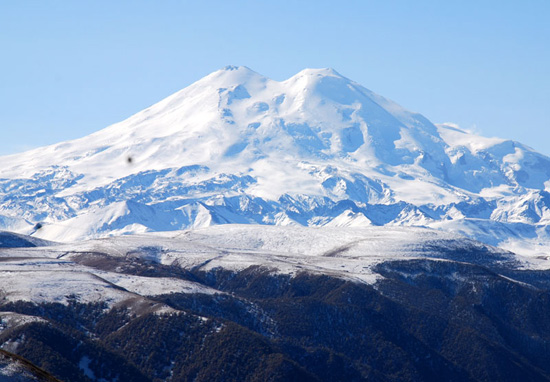 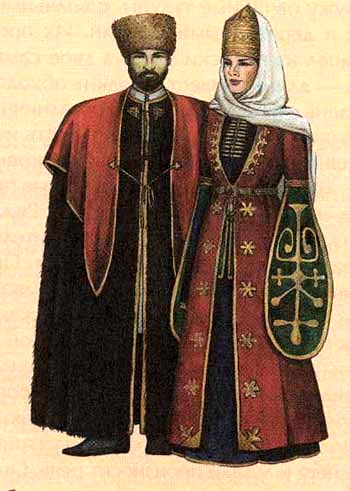 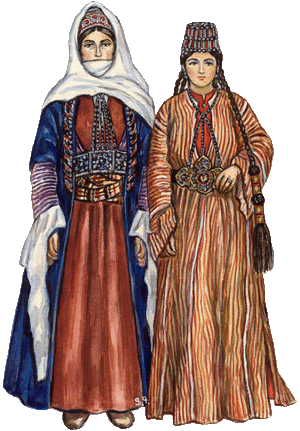 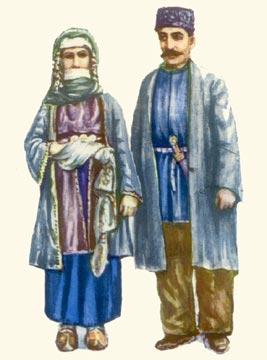 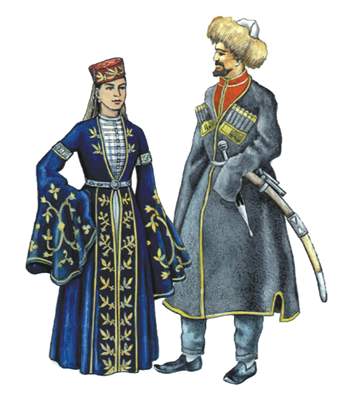 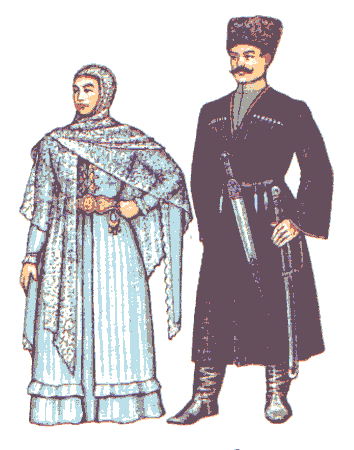 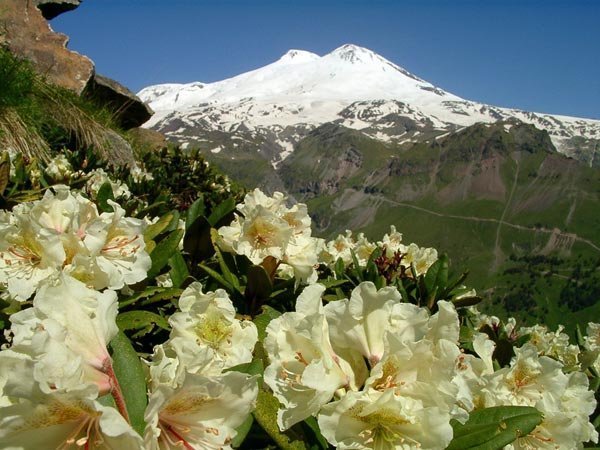 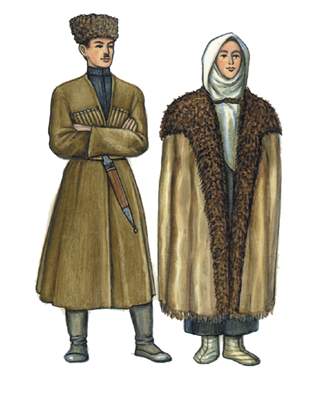 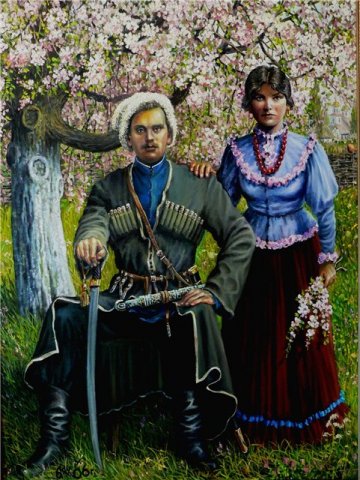 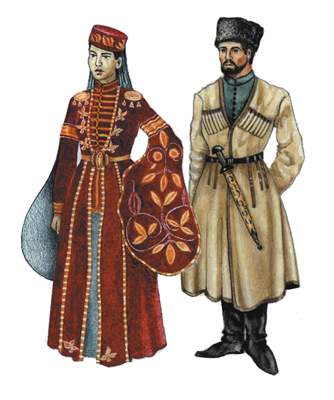 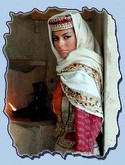 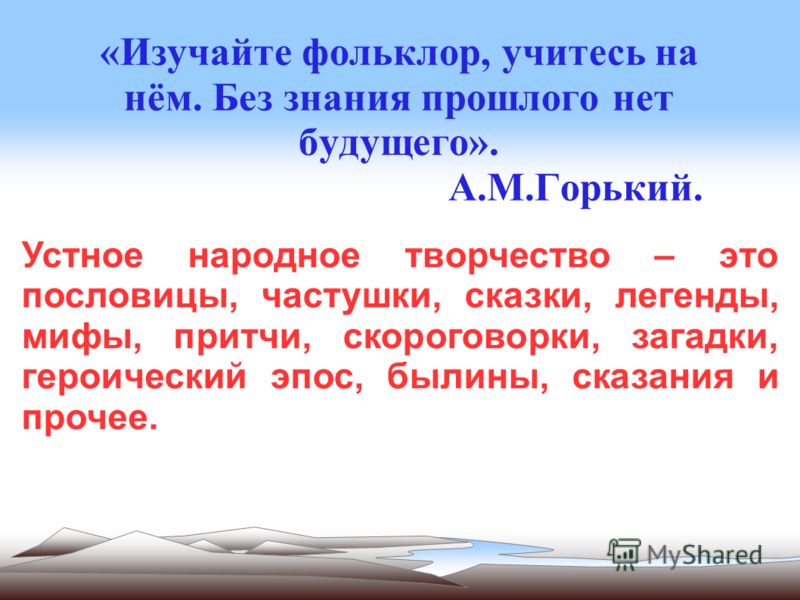 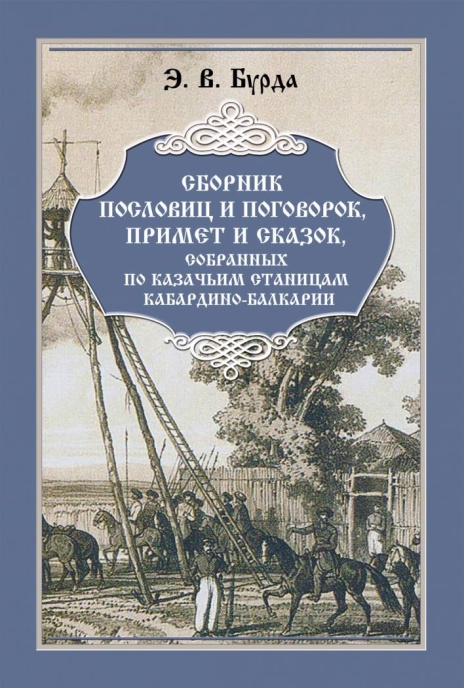 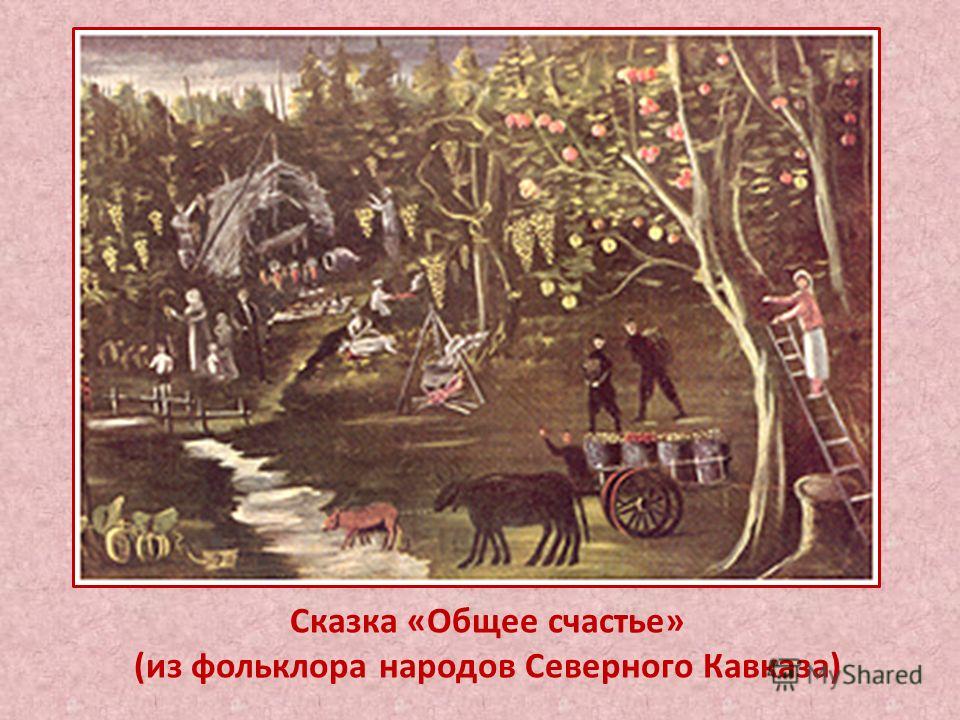 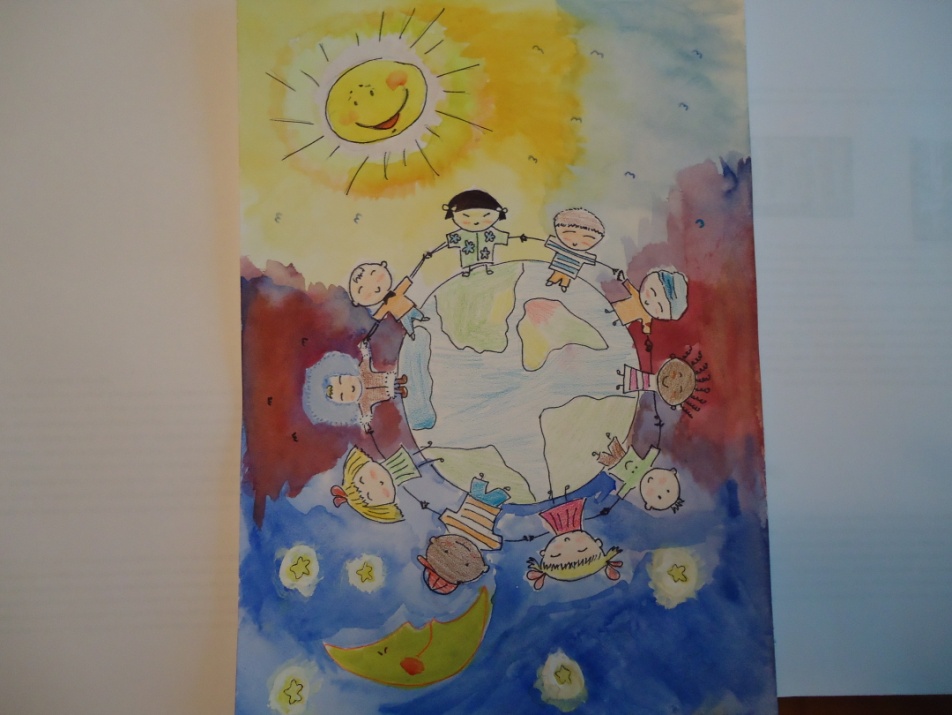 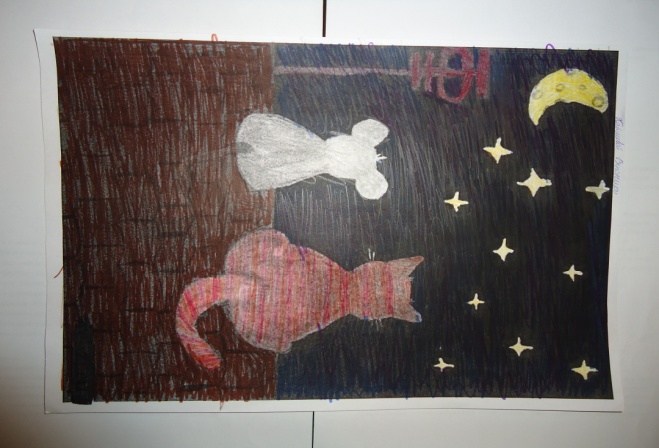 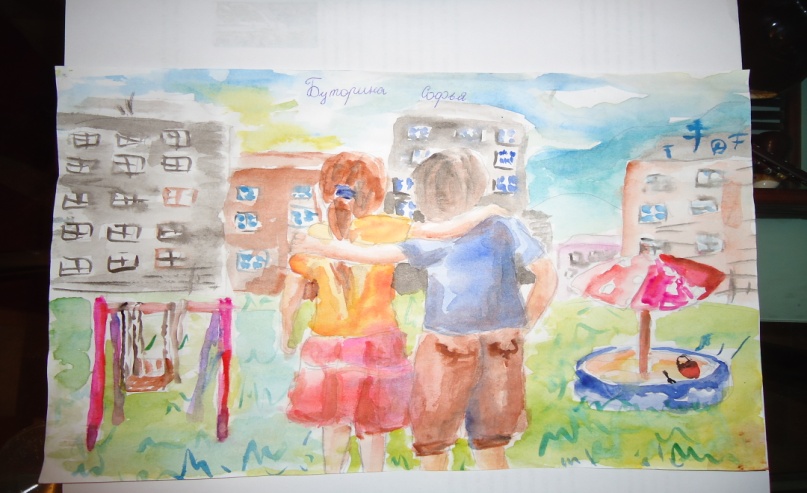 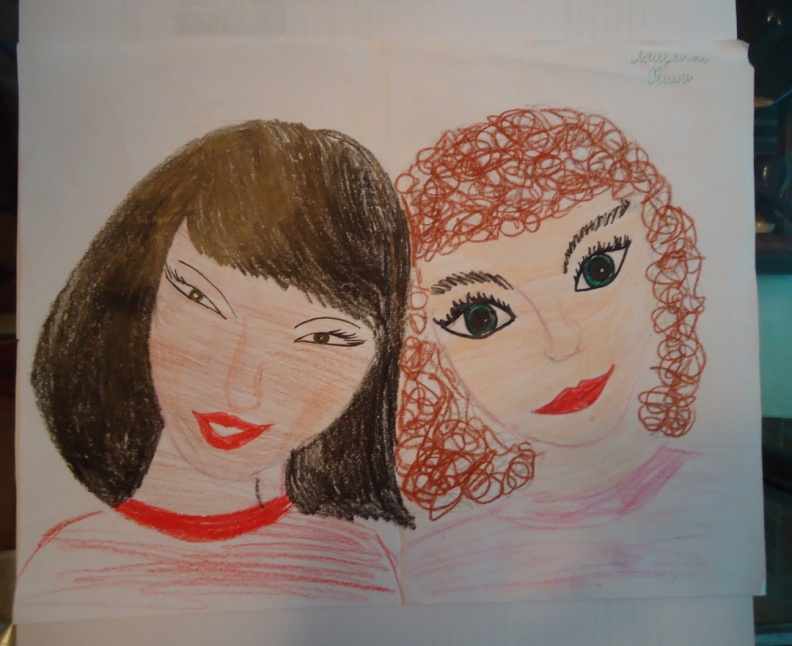 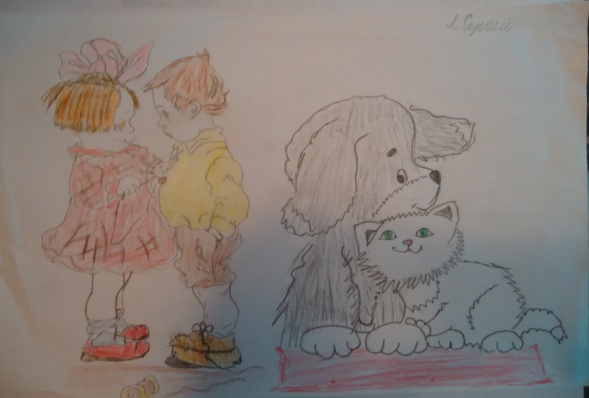 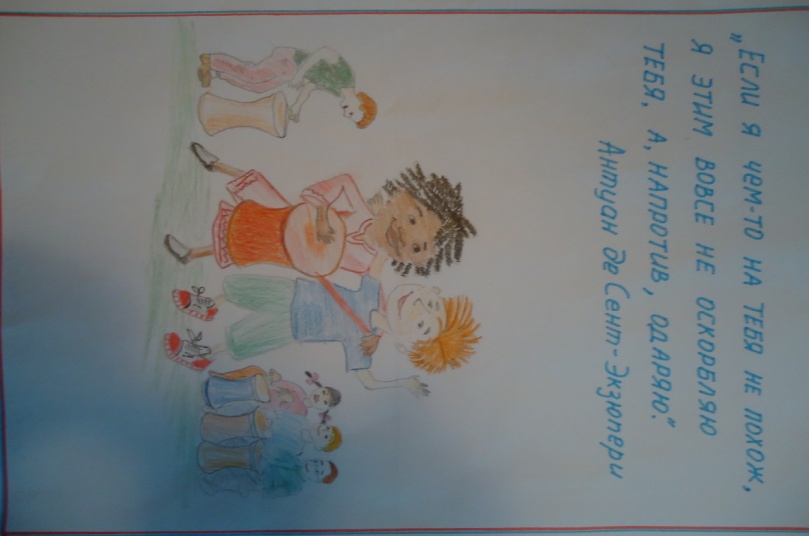 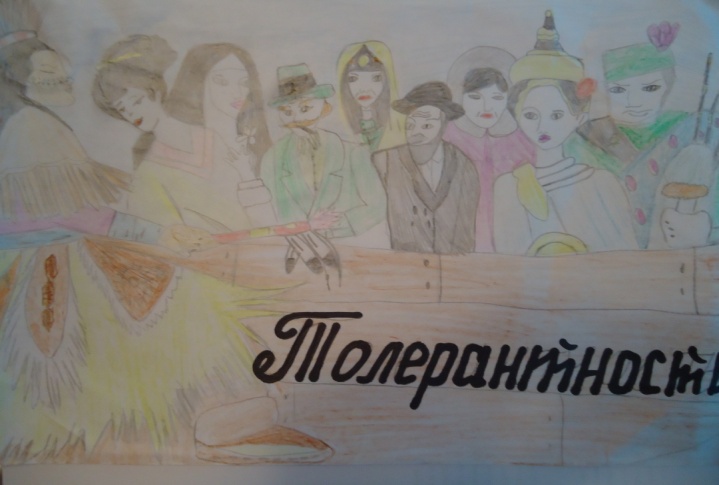 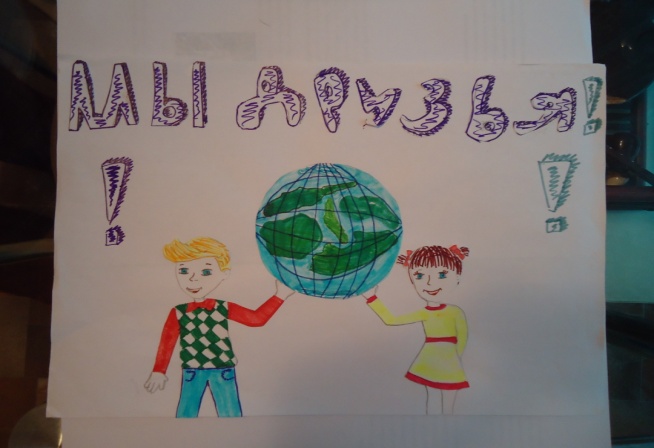 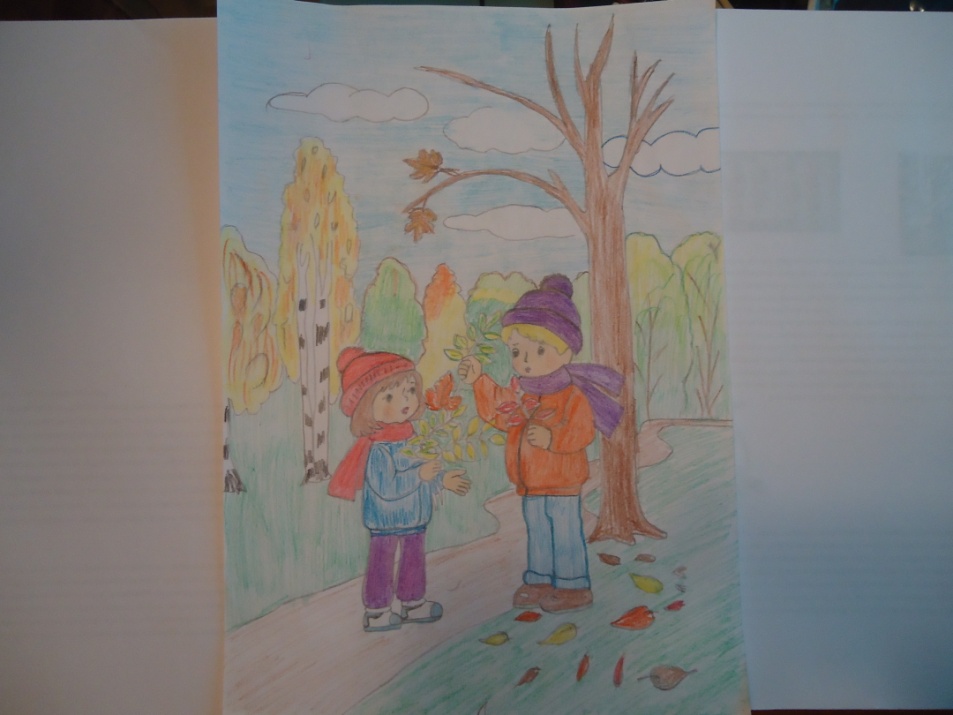 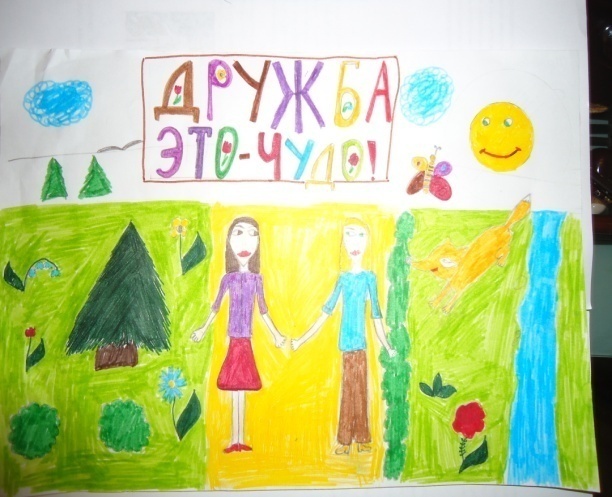 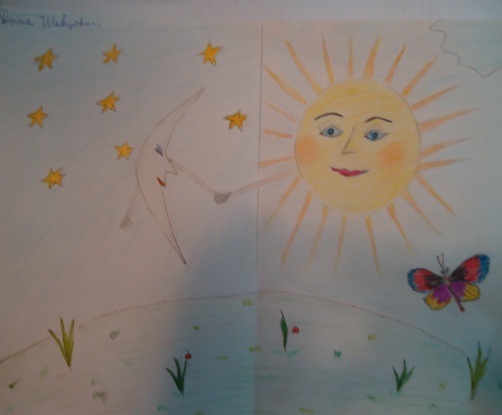 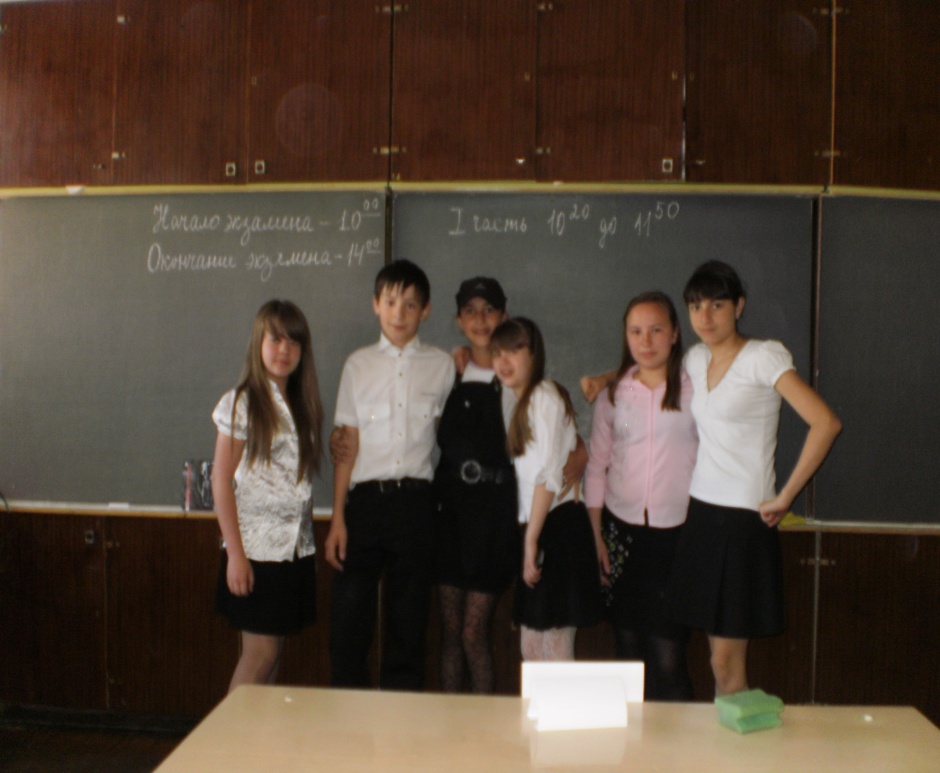 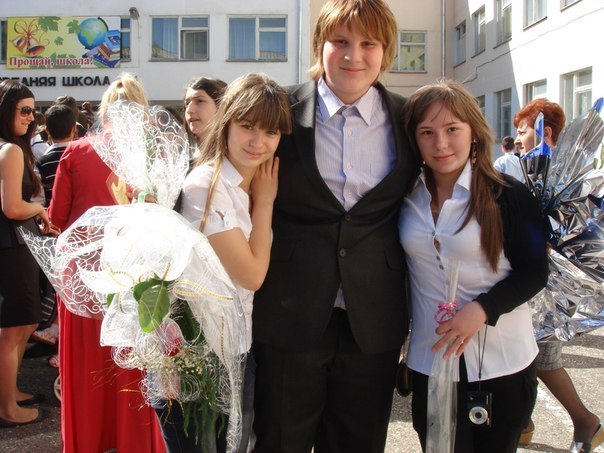 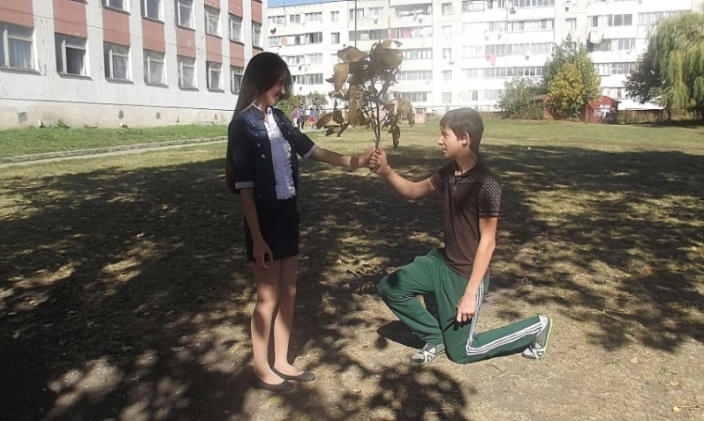 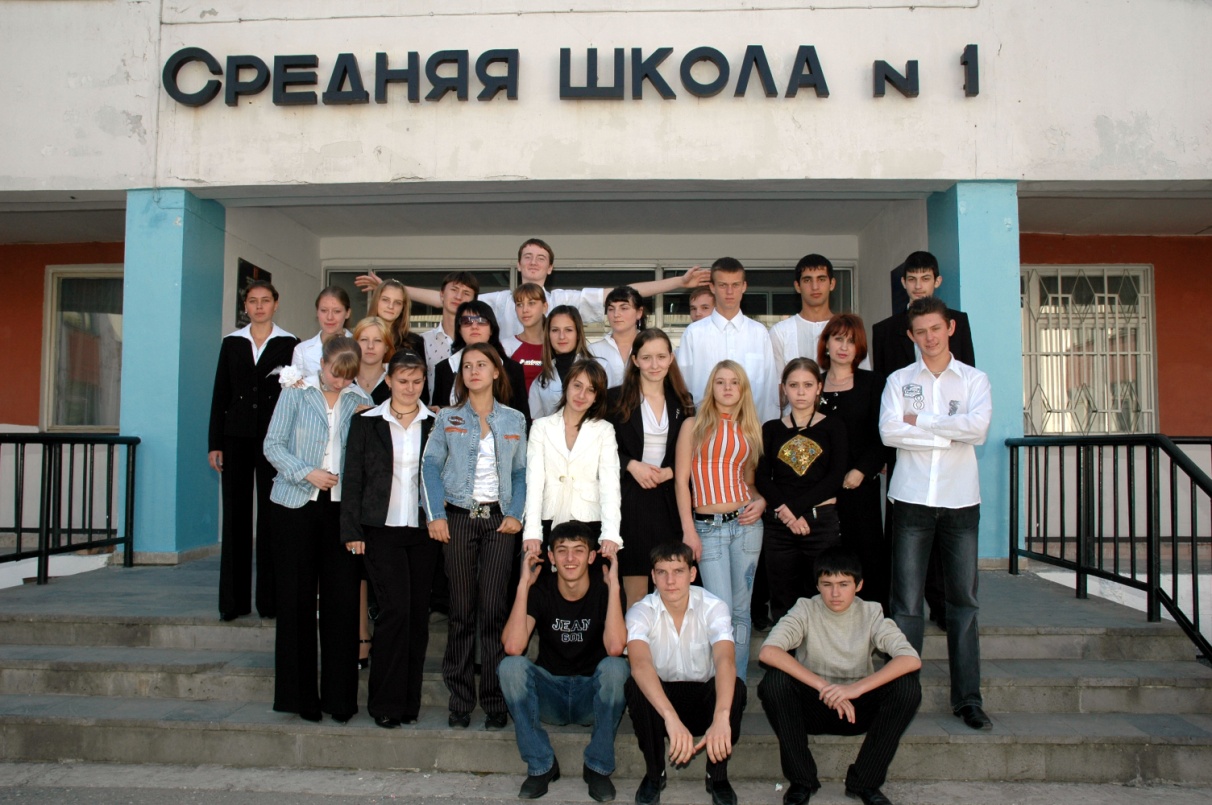 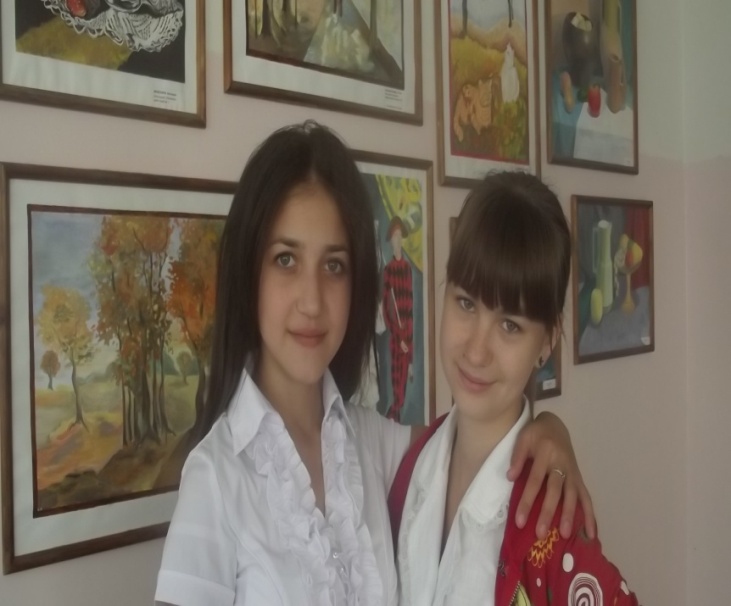 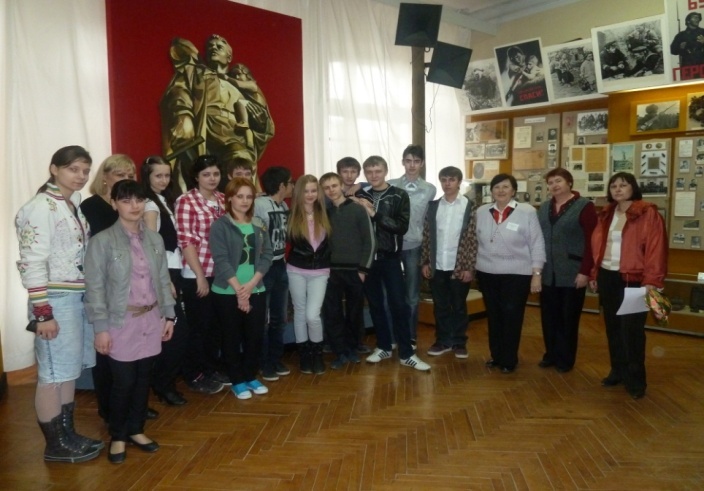 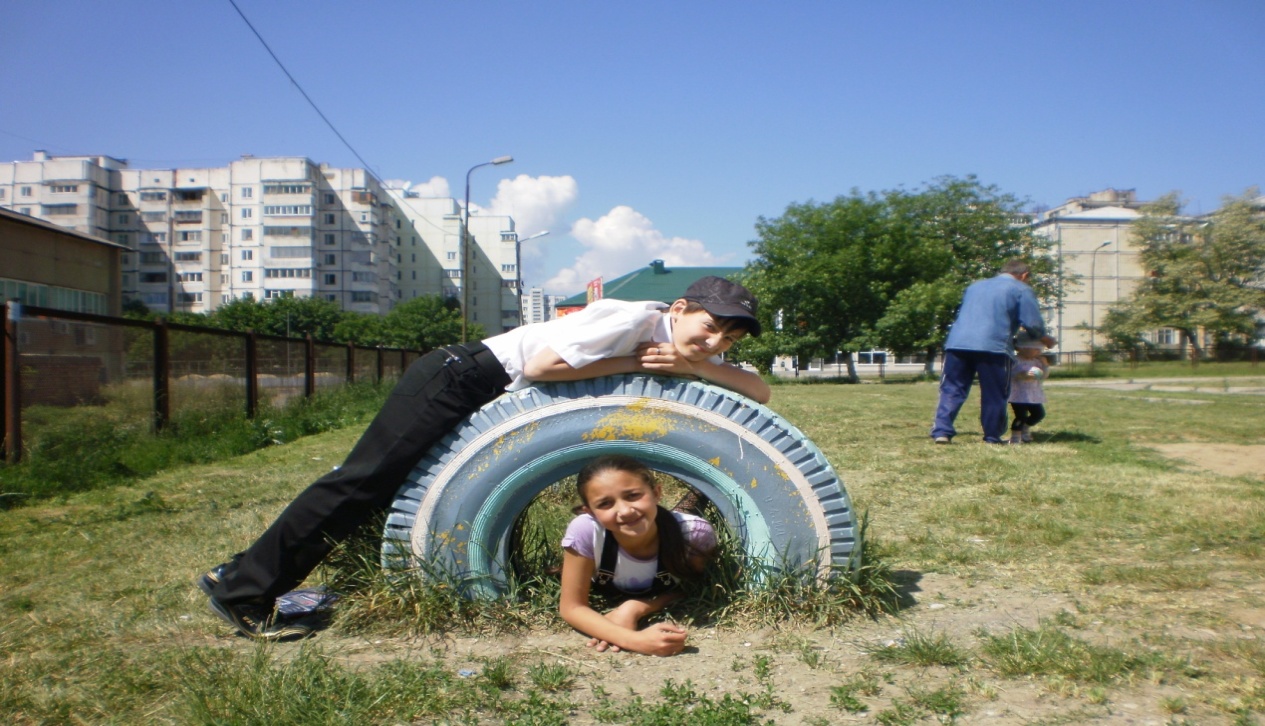 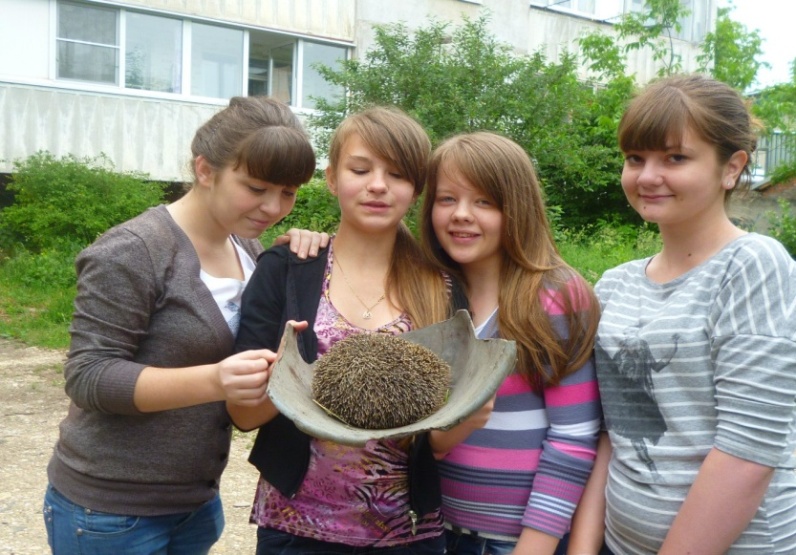 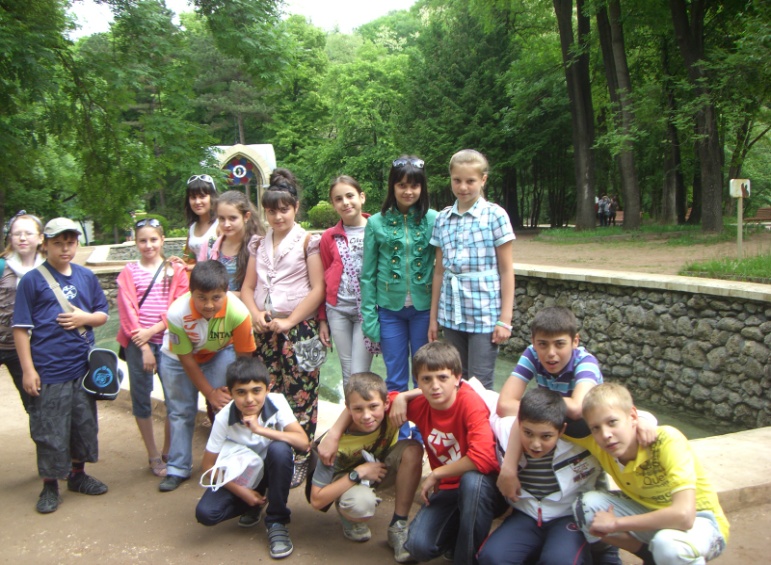 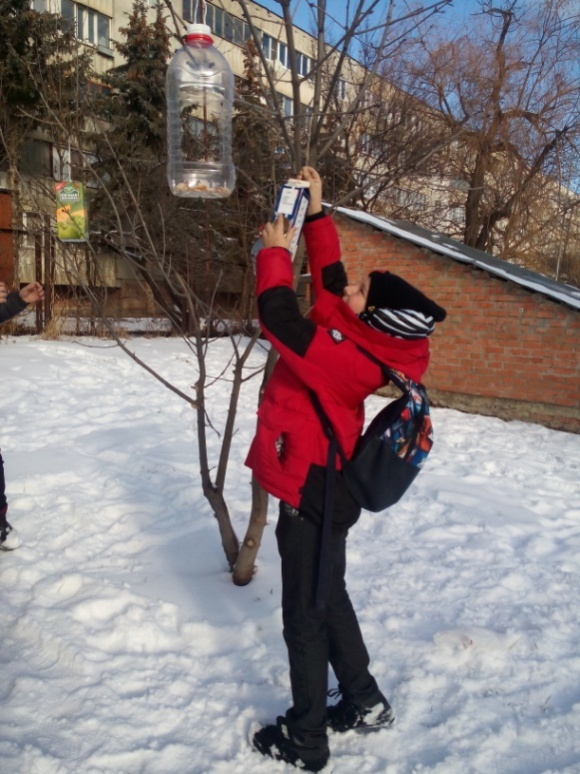 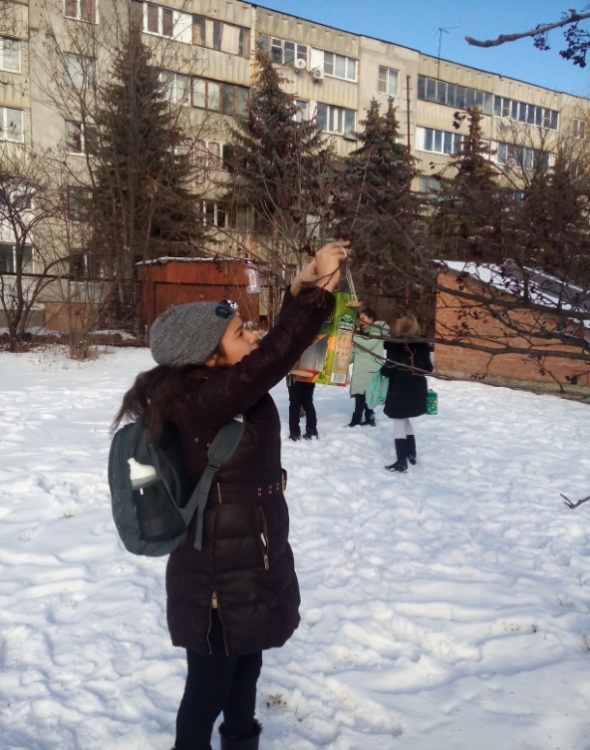 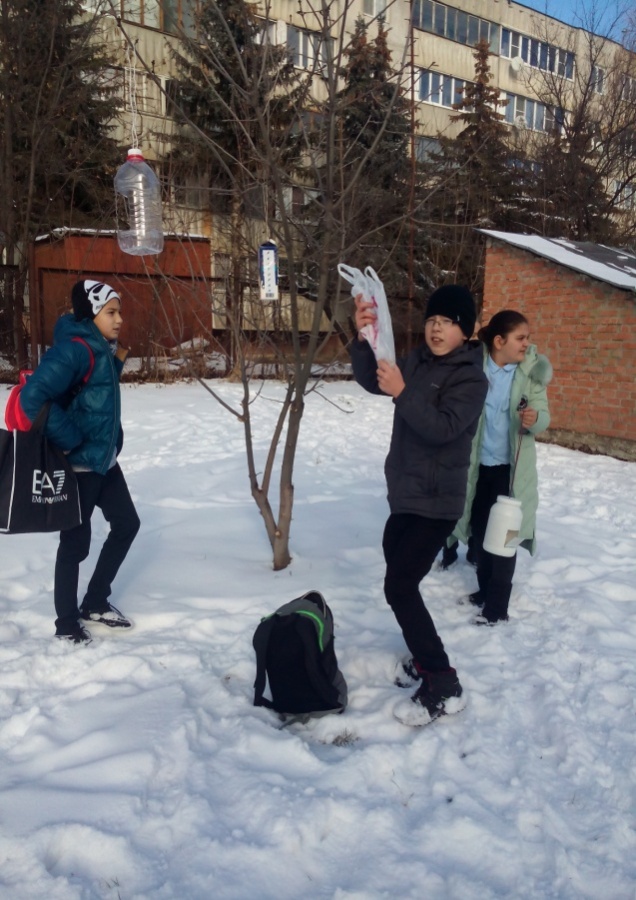 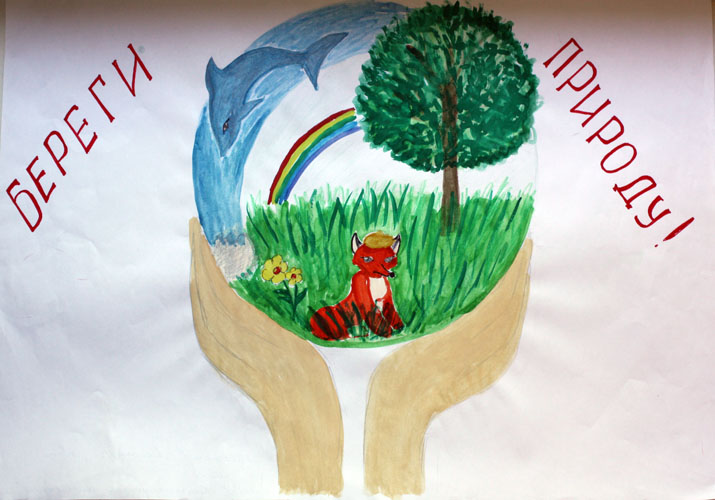 Проекты «Традиции моей семьи»
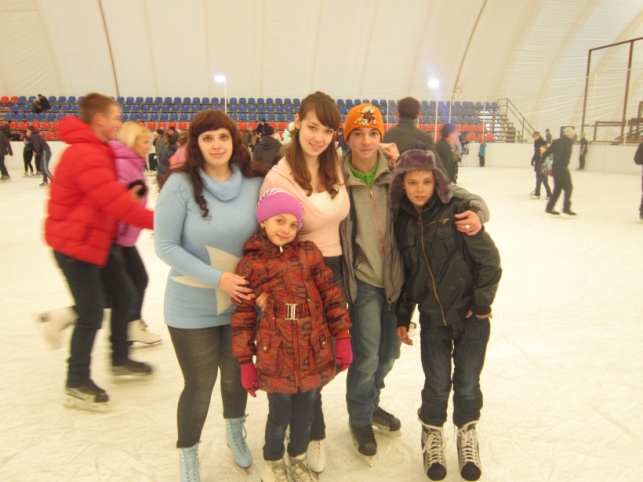 Самые главные правила нашей семьи:
 Уважение друг к другу
 Забота о близких
 Гостеприимство
 Желание дарить радость
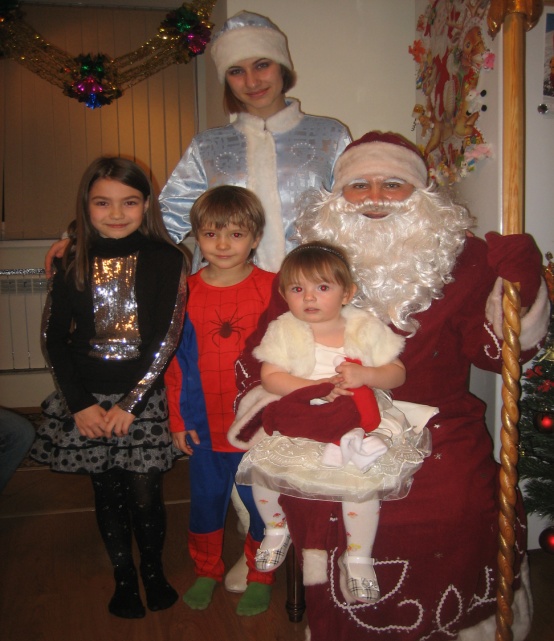 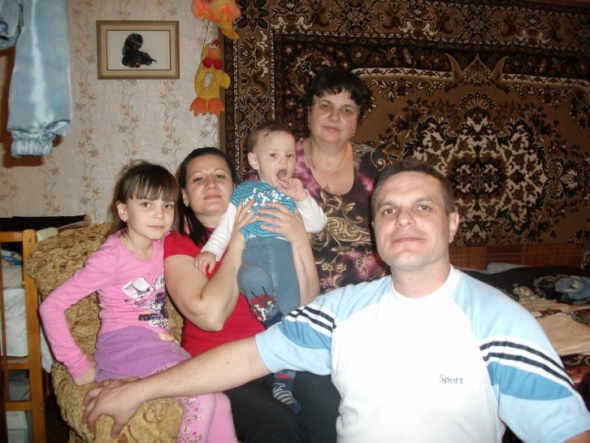 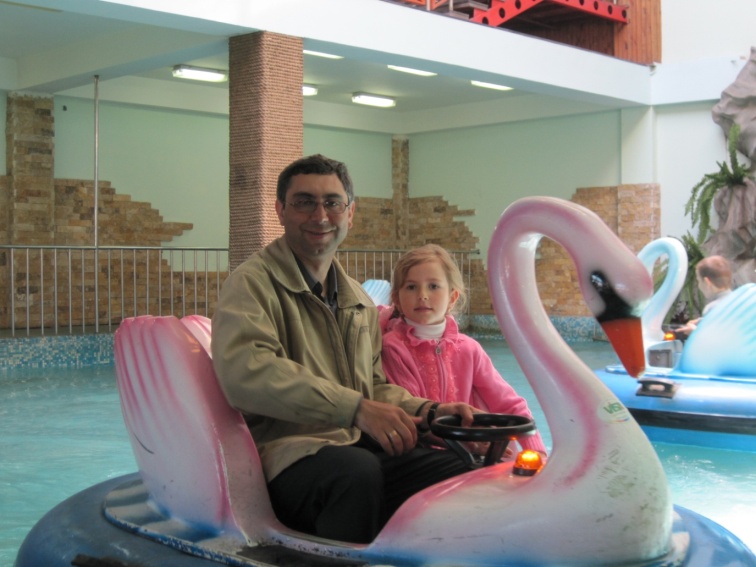 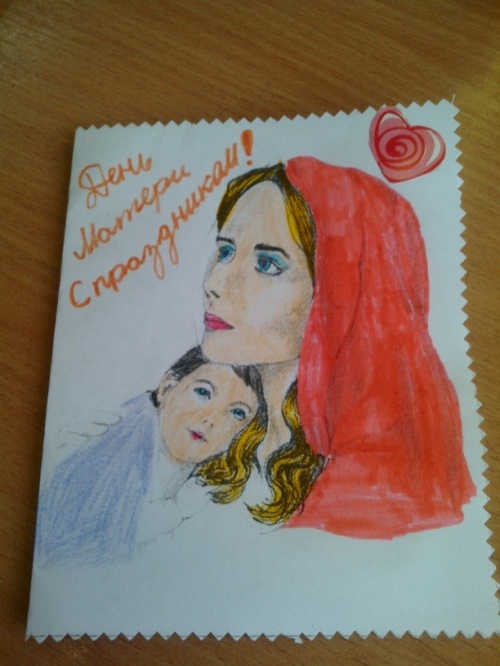 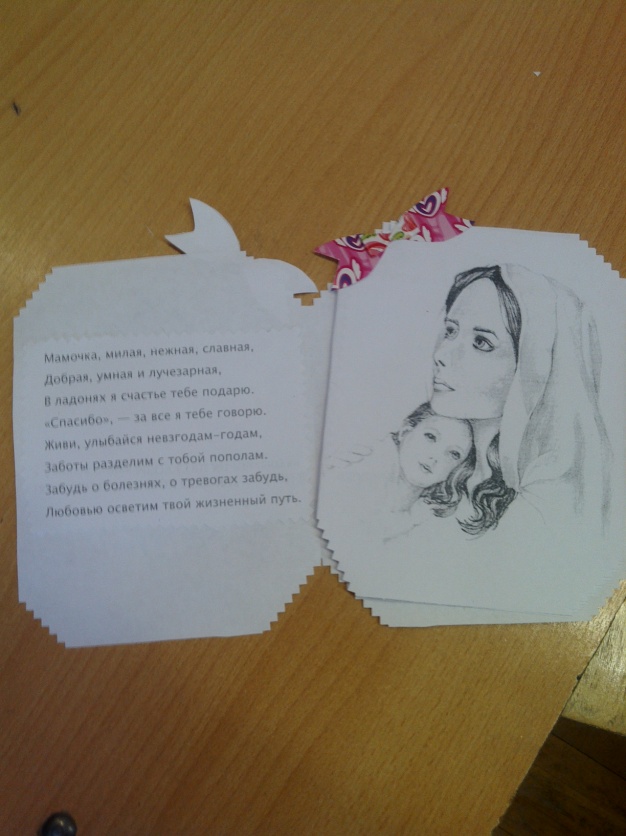 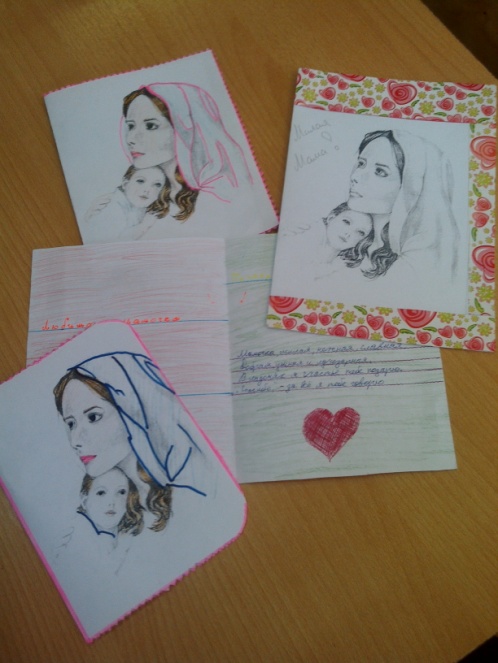 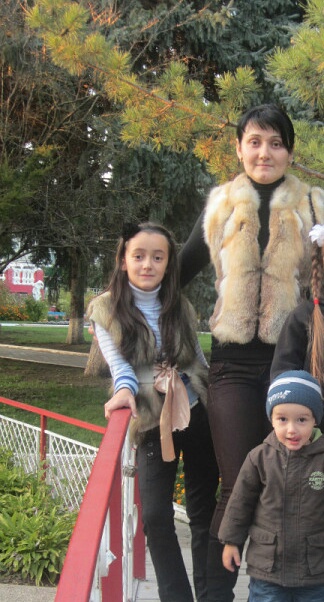 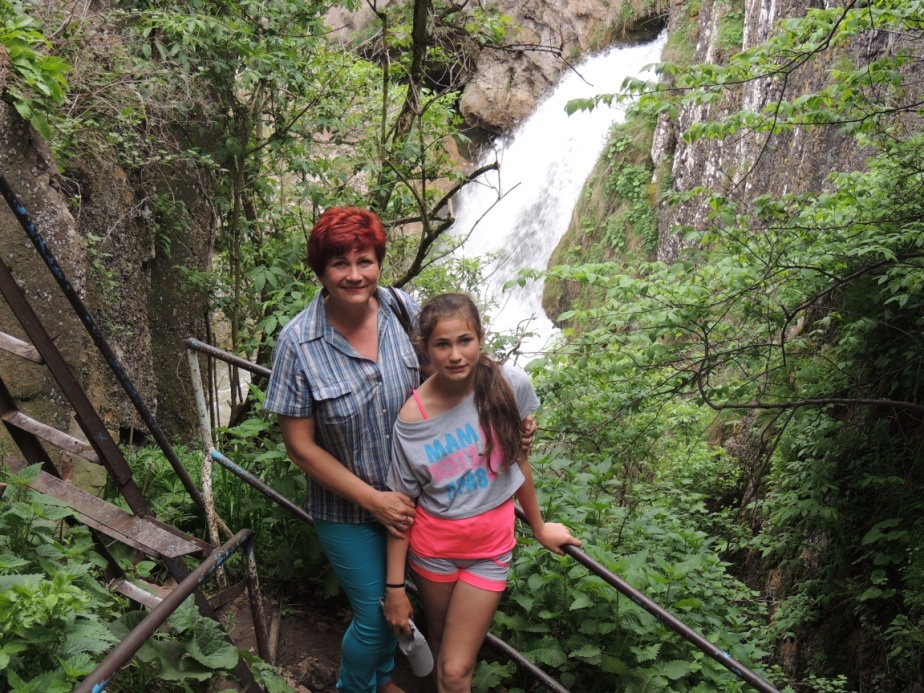 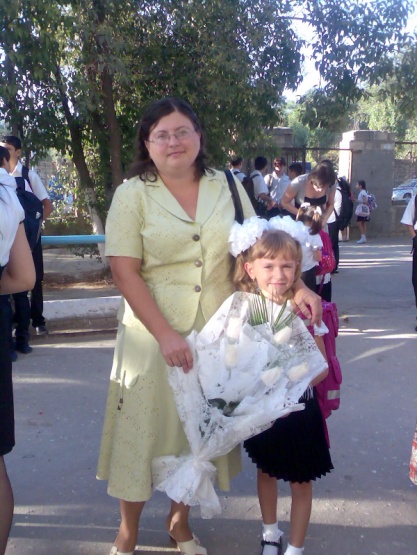 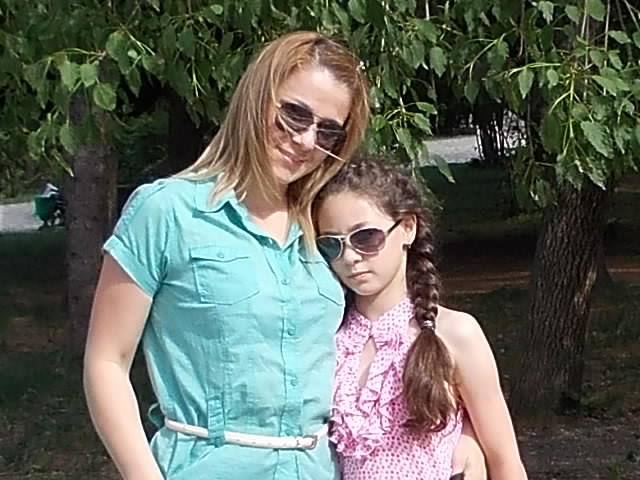 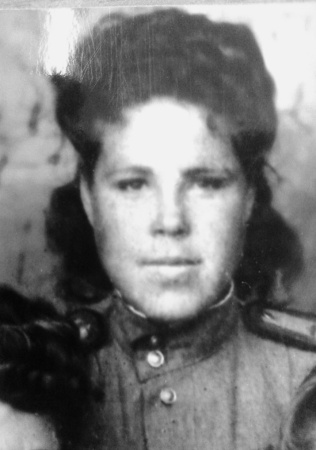 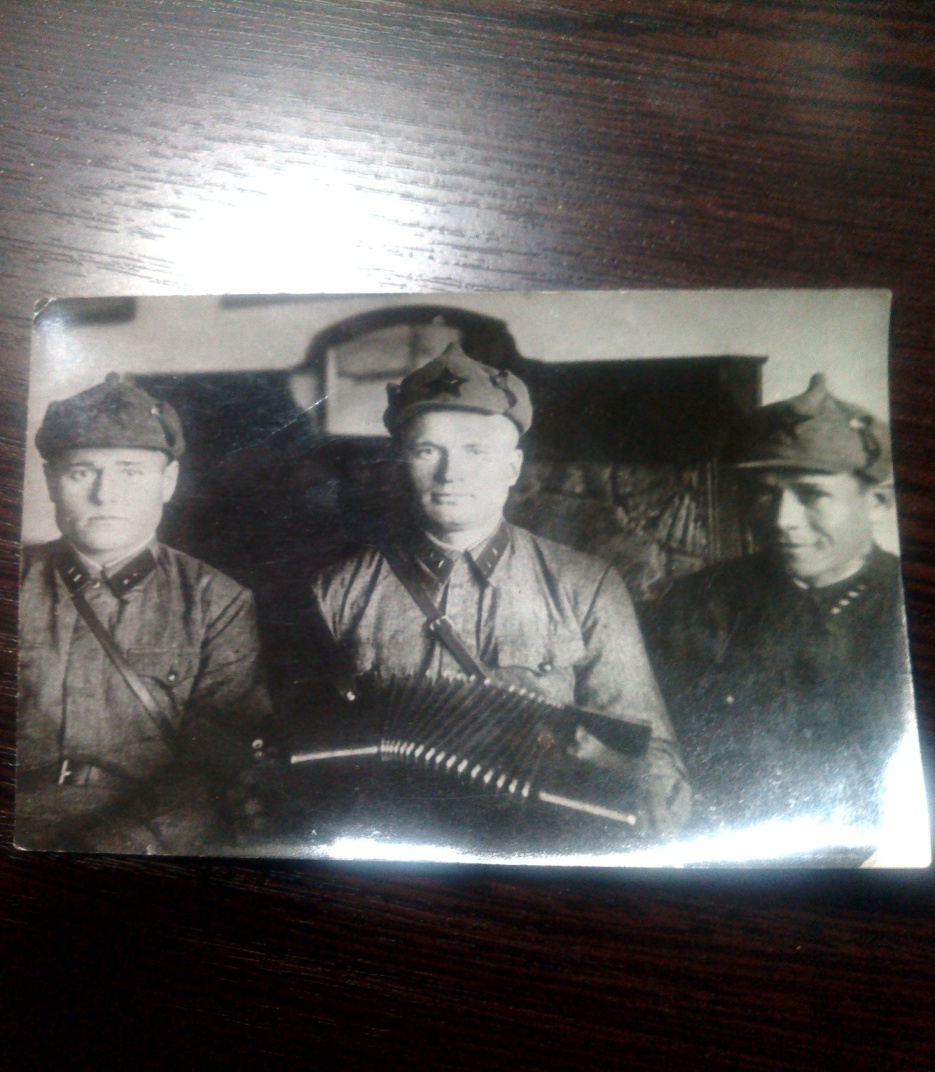 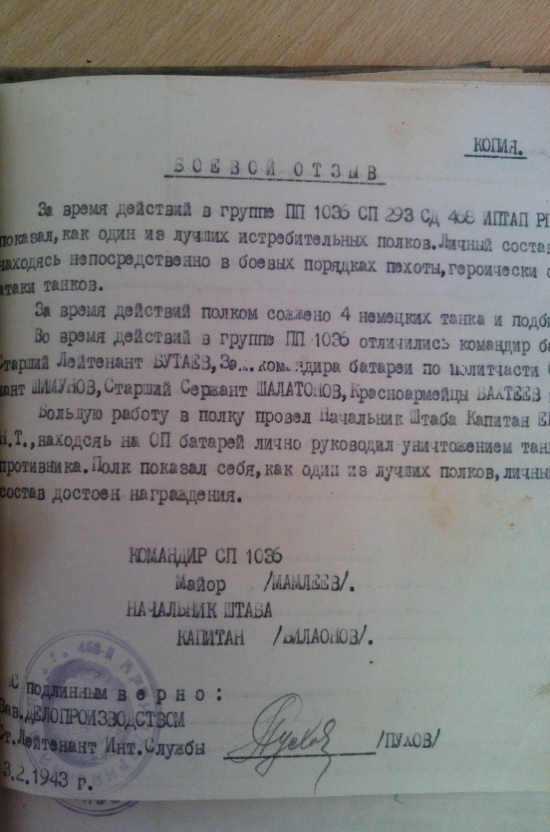 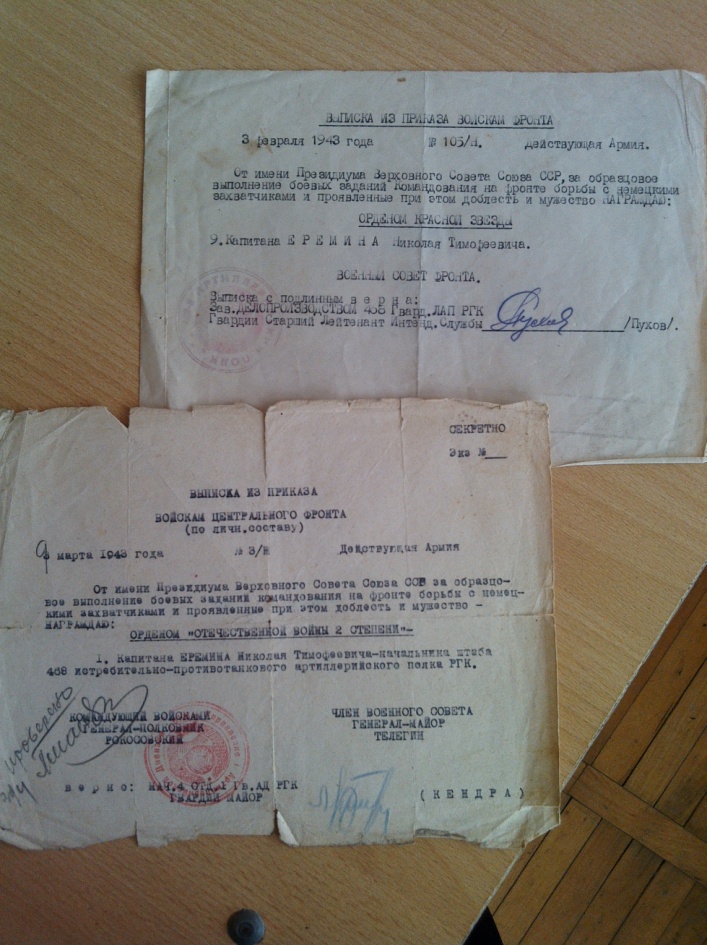 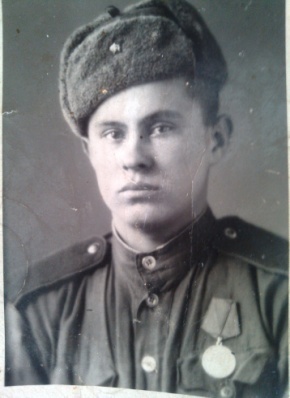 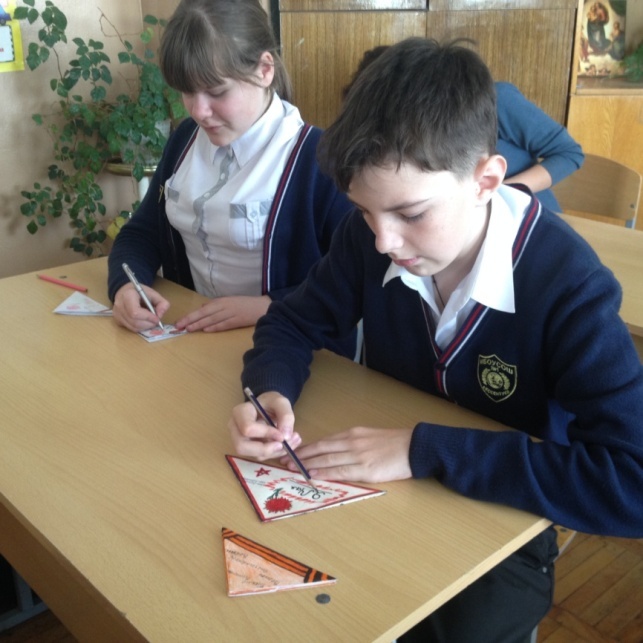 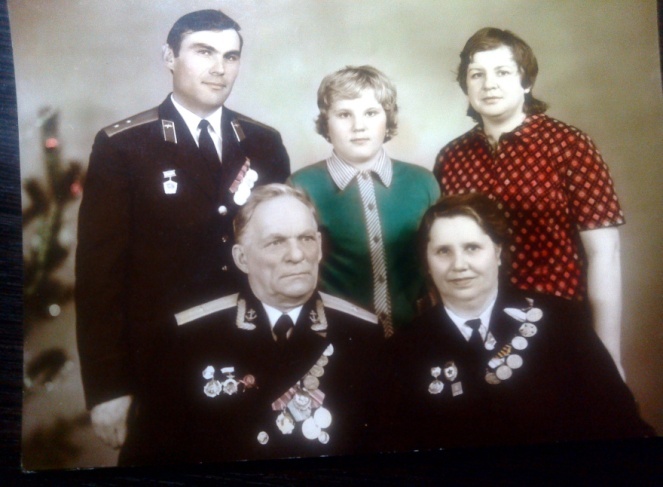 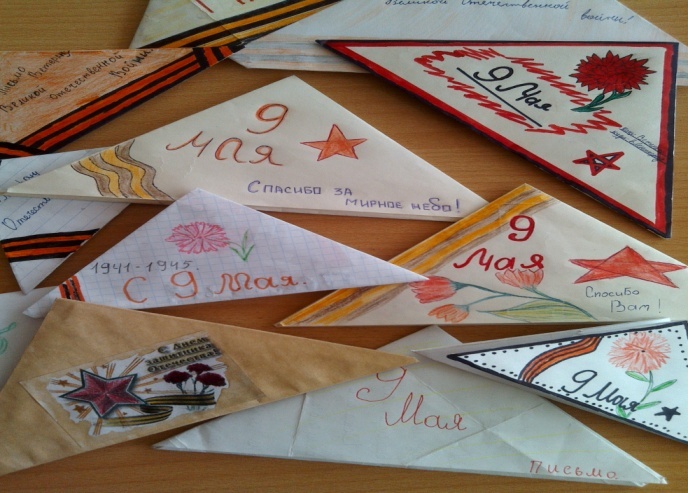 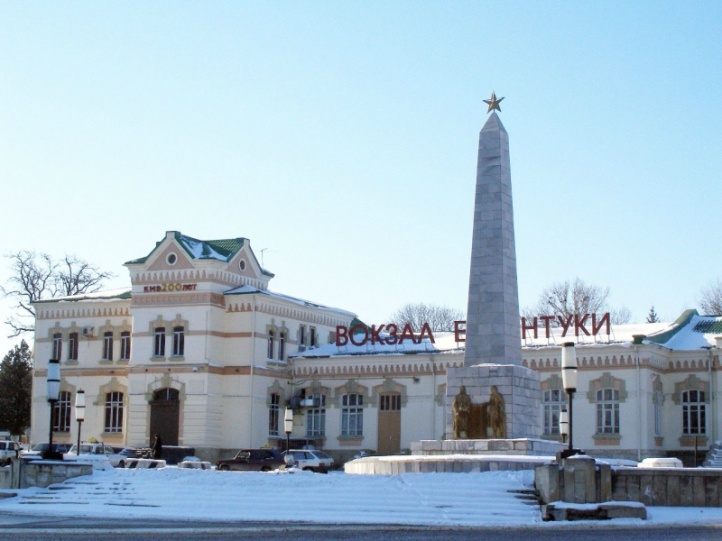 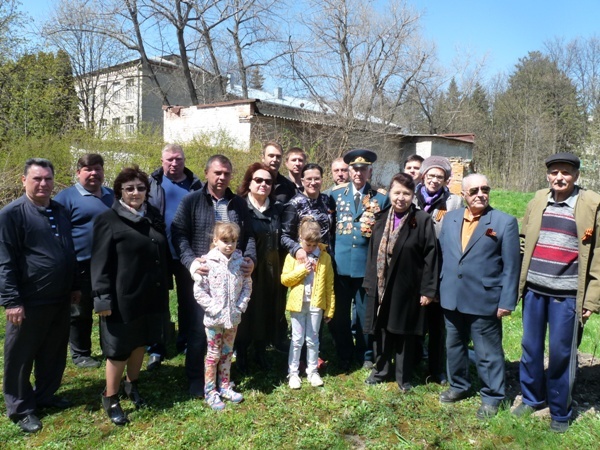 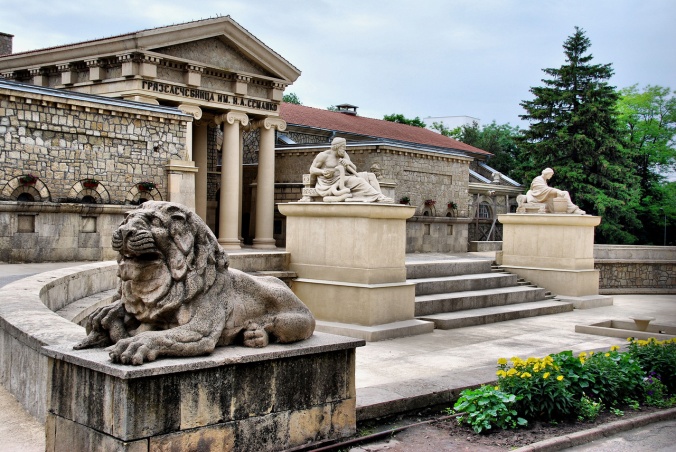 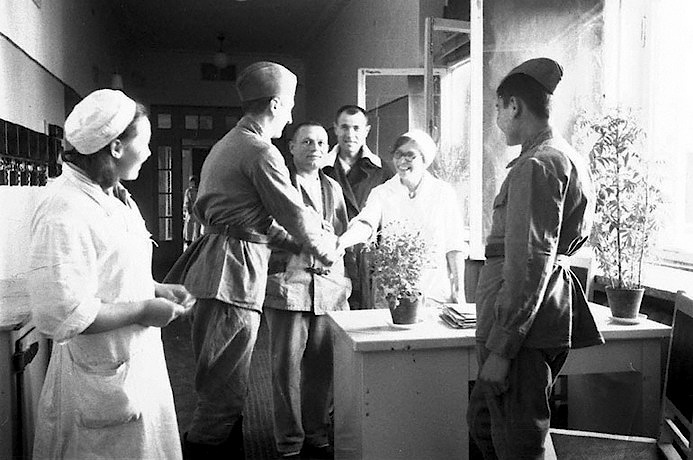 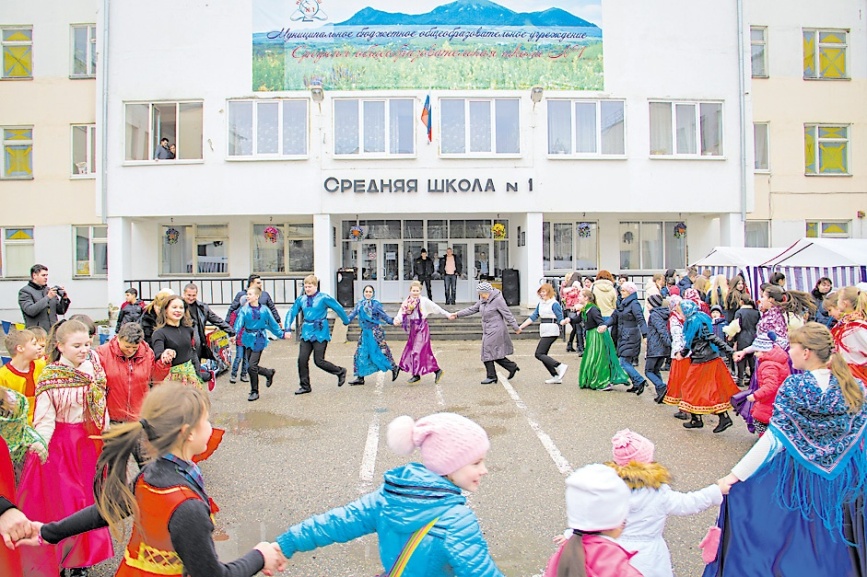 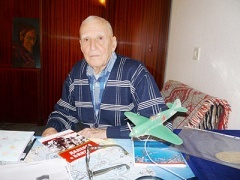 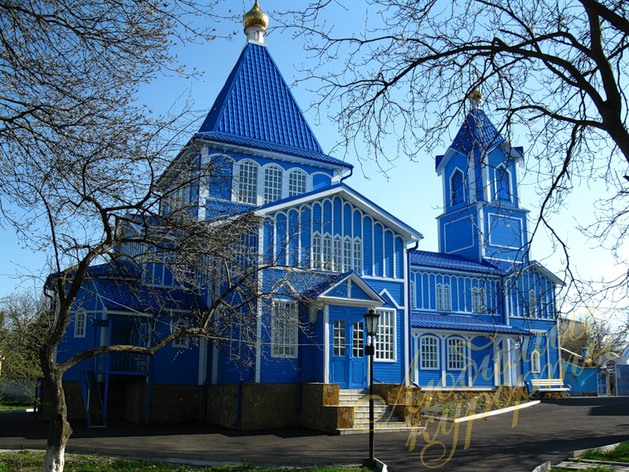 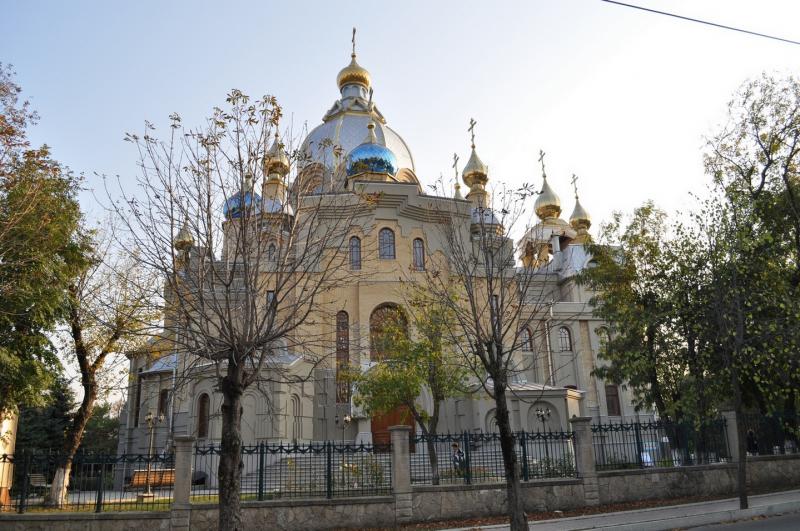 Спасибо за внимание
Интернет-ресурсы:
http://vlad855.35photo.ru/photos/20140214/669853.jpg
http://www.coollady.ru/puc/3/bordur/11.gif
https://s-media-cache-ak0.pinimg.com/236x/8f/21/bb/8f21bb4fe52288bfae72f6b26b526b0a.jpg
http://www.renders-graphiques.fr/image/upload/normal/78df8b3eb61d.png
http://www.playcast.ru/uploads/2015/09/30/15264629.png
http://prodavezsira.narod.ru/pictures/house/church-1.gif
http://boombob.ru/img/picture/May/13/007d223d31926b3689e88c135456aab6/6.jpg
http://www.playcast.ru/uploads/2014/02/24/7589959.jpg
http://transfiguration.org/wp-content/uploads/2009/09/Cross-Vines-Mosaic.jpg